Местная общественная  организация по поддержке общественных инициатив  «Совет ветеранов культуры  «Олимп» Мошковского района Новосибирской  области»
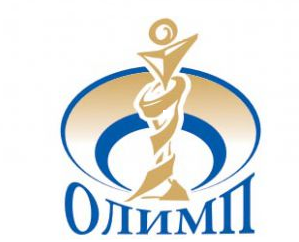 Публичный  годовой отчёт -2018
Структура отчета
Организация:
- миссия;
- управление;
- деятельность;
ресурсы.

Результаты:
- социальные результаты;
- эффективность;
- изменения в организации.
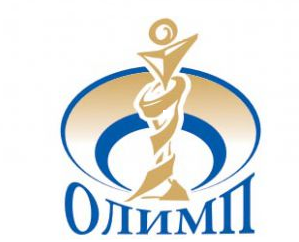 Информация об организации
Местная общественная  организация  по 
                      поддержке общественных  инициатив
                      «Совет ветеранов  культуры «Олимп»
                       Мошковского района  Новосибирской
                                              области»
р.п.Мошково, ул. Советская -12 ; тел. 21-832
е-mail : tatyana.sevastopoleva@mail.ru
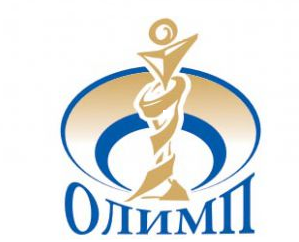 О нас
Миссия
 Создание условий  для  повышения эффективной деятельности общественных  организаций, инициативы ветеранов  культуры, при  участии в проектной  деятельности способствующей повышению качества проводимых  мероприятий в Мошковском районе  Новосибирской  области.
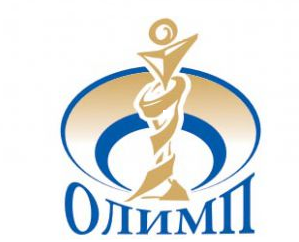 Цели и задачи:
Повышение активности населения и общественных организаций, направленной на  проведение мероприятий, способствующих повышению качества жизни в Мошковском районе Новосибирской  области.
Организация мероприятий , направленных  на  развитие общественных инициатив;
Организация свободного доступа граждан и общественных организаций к социально- правовой информации на  основе использования новых информационных технологий для улучшения  качества жизни в Мошковском  районе Новосибирской  области.
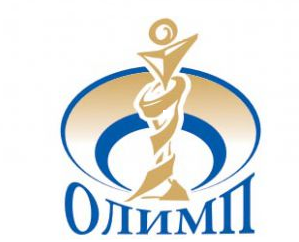 Структура  организации
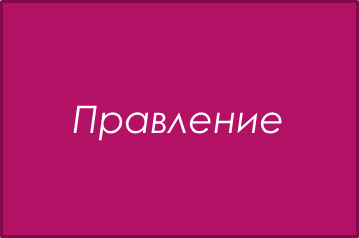 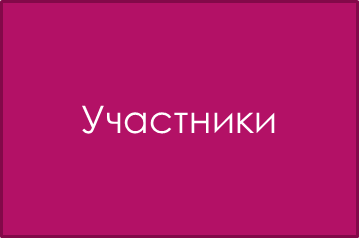 Собрание
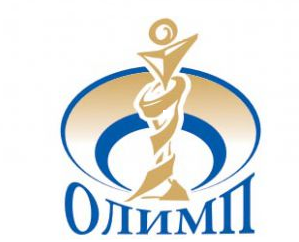 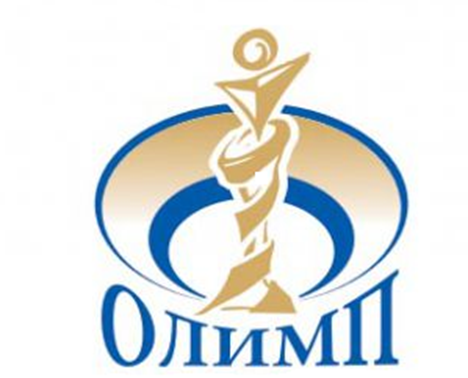 Как устроена руководящая структура, подотчётность. 
Руководитель организации-единоличный исполнительный орган, который избирается на Общем Собрании квалифицировано большинством голосов 2/3 членов Организации, присутствующих на общем собрании сроком 3 года.
Информация о руководителе
Журавель Татьяна Васильевна- руководитель 
Телефон: сот. 8-923-232-92-63;раб.8-383-48-21-832
 e-mail: tatyana.sevastopoleva@mail.ru
Деятельность за 2018 г.
Новосибирским областным Домом народного творчества был проведён региональный праздник ветеранов работников культуры Новосибирской области «Мы юности нашей, как прежде, верны, в котором принял участие клуб ветеранов культуры Мошковского района.   
    Местная общественная организация по поддержке общественных инициатив «Совет ветеранов культуры «Олимп» Мошковского района Новосибирской области» зарегистрирована 30 марта с целью участия в проектной деятельности Мошковского района Новосибирской области.
Для ветеранов культуры были проведены мероприятия:
Вечер отдыха «Этот старый Новый год»;
Тематическая программа «Нам года не беда», посвященная Дню пожилого человека.
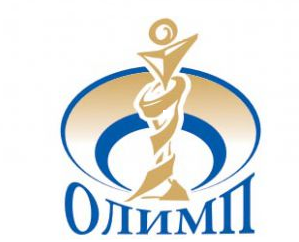 Ветераны культуры
Народный поэт НСО
Участники организации
Члены Правления
Мария Петровна Харисова
Любовь Алексеевна  Логинова
Альфия Жумановна Чумакина
Валентина Николаевна Панибог
Владимир Александрович Черемисин
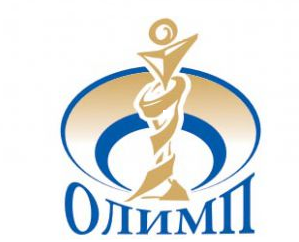 Деятельность Организации основывается на принципах добровольности, равноправия, самоуправления и законности.
Организация свободна в определении своей внутренней структуры, целей, форм и методов своей деятельности.
Деятельность Организации является гласной, а информация об ее учредительных и программных документах - общедоступной.
 Отдельные виды деятельности могут осуществляться Организацией только на основании специальных разрешений (лицензий). Перечень этих видов деятельности определяется законодательством Российской Федерации. 
Создание условий для повышения эффективной деятельности общественных организаций , инициативы ветеранов культуры, при  участии в проектной деятельности способствующей повышению качества проводимых мероприятий  в Мошковском районе Новосибирской области.
Организация мероприятий, направленных на развитие общественных инициатив.
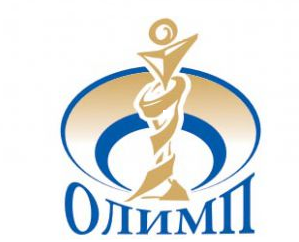 Результаты
Социальные результаты
В идеале отчёт содержит чёткие указания на достигнутые организацией социальные результаты. Результаты обоснованы и могут быть проверены.
Наличие измеримых результатов. Интересует не только то, что делает организация, но и то, каковы последствия  этой деятельности. Привести значение показателей и изменение их за отчетный период.
Эффективность
Этот параметр охватывает все аспекты эффективного использования ресурсов организации. Показатели эффективности. Их динамика. Отчёт показывает, что деятельность организации обоснована, есть понимание того, почему предпринимались такие, а не другие действия.
Изменения в организации
Деятельность организации оказывает влияние не только на общество, меняется сама организация, оставаясь при этом инструментом общественных изменений. В отчёте отражают изменения, которые произошли в организации.
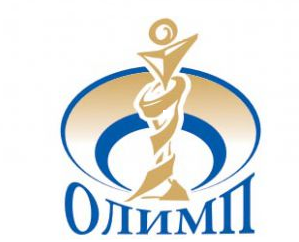 Финансовая часть
За период 2018 года финансирования на счет организации не поступало.
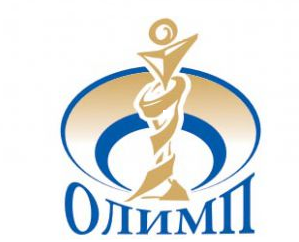 Руководитель
Журавель Татьяна Васильевна
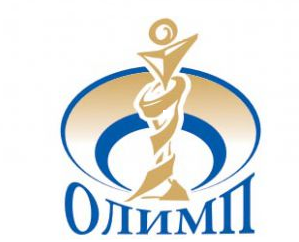 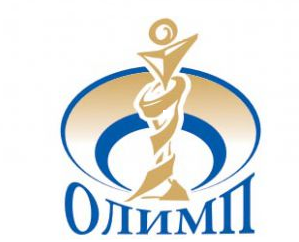 Учредители: Валентина Николаевна Панибог; Михаил Дмитриевич Иванов
Партнёры                             Благодарности
Муниципальное казённое учреждение «Управление культуры и молодёжной политики»;
Администрация Мошковского района Новосибирской области;
Газета «Мошковская новь»
Депутаты Законодательного собрания Новосибирской области;
Новосибирский государственный областной дом народного творчества;
МОО РЦ Мошковского района НСО;
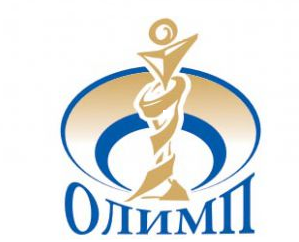